萬福恩源
Come, Thou Fount of Every Blessing
226
全能真神萬福恩源
Come, Thou Fount of every blessing
求使我心常讚美
Tune my heart to sing Thy grace
主賜恩典湧流不斷
Streams of mercy, never ceasing
應當頌揚主恩惠
Call for songs of loudest praise
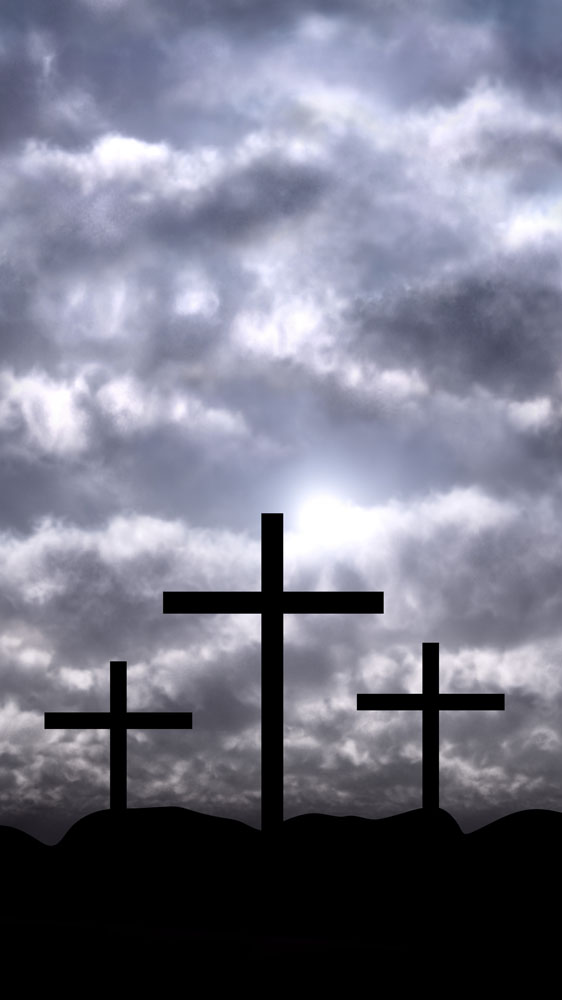 1/6
226
求主教我歌唱不停
Teach me some melodious sonnet
如天使歌頌在天
Sung by flaming tongues above
主的恩典無窮無盡
Praise the mount! I’m fixed upon it
永遠穩定永不變
Mount of Thy redeeming love
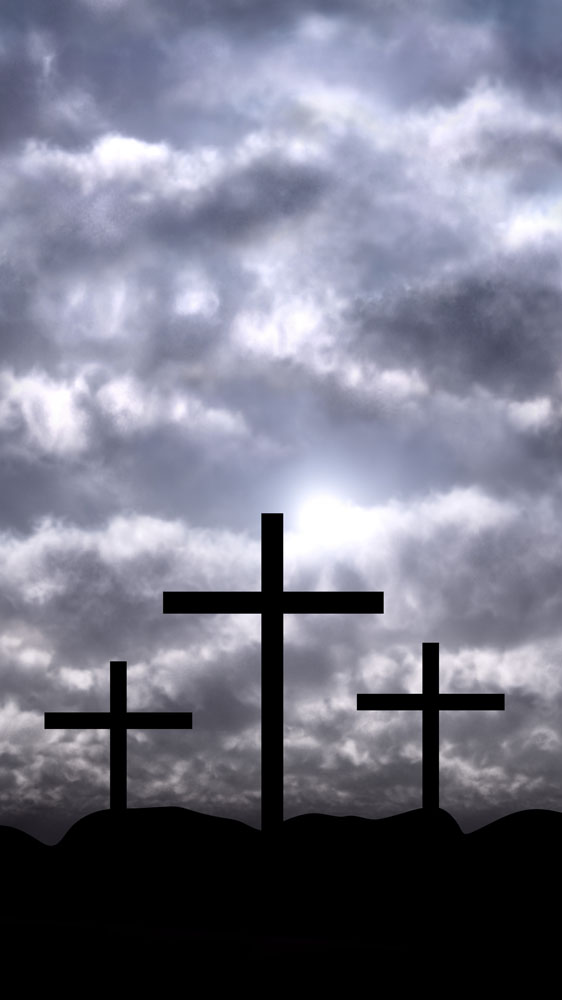 2/6
226
我願紀念救主宏恩
This my glad commemoration
因祂賜福到如今
That ‘til now I’ve safely come
更求恩主引我前程
And I hope, by Thy good pleasure
使我安然到天庭
Safely to arrive at home
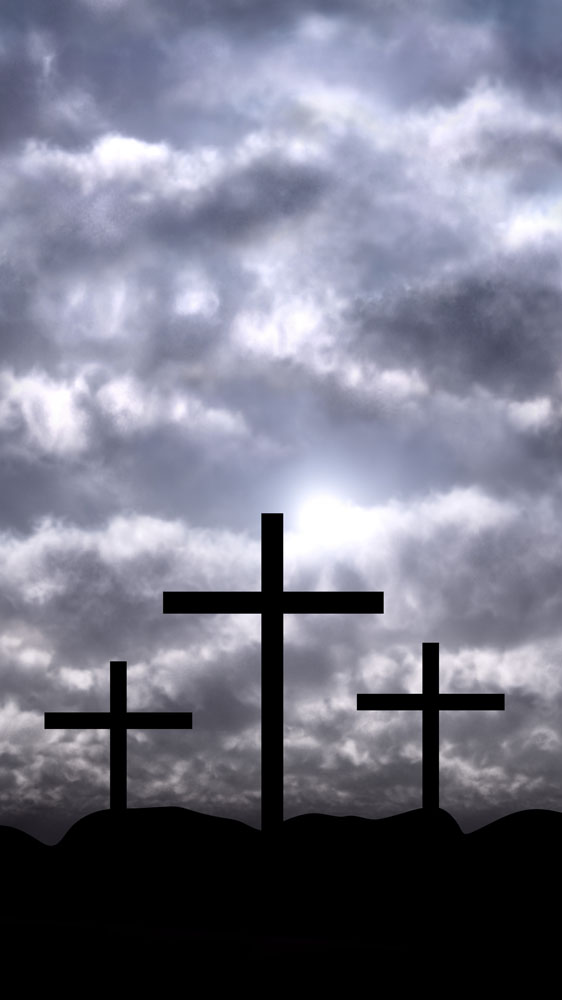 3/6
226
我曾漂流迷失正路
Jesus sought me when a stranger
主用大愛尋找我
Wandering from the fold of God
為救我命寶血流出
He, to rescue me from danger
賜我平安與快樂
Interposed His precious blood
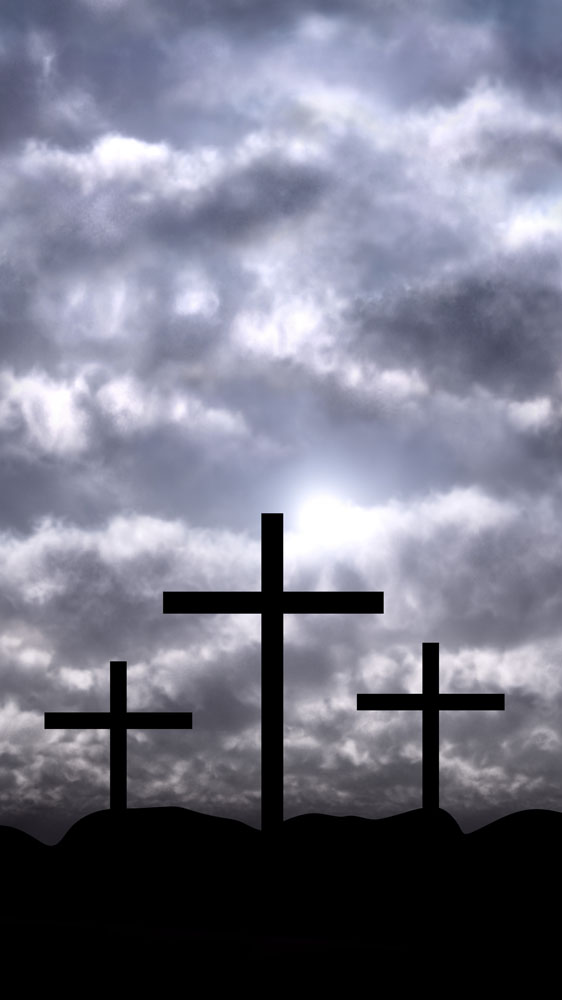 4/6
226
每日主賜恩典無限
O to grace how great a debtor
負主恩債有萬千
Daily I’m constrained to be!
願主恩典如鏈牽連
Let Thy goodness, like a fetter
繫我心在主身邊
Bind my wandering heart to Thee
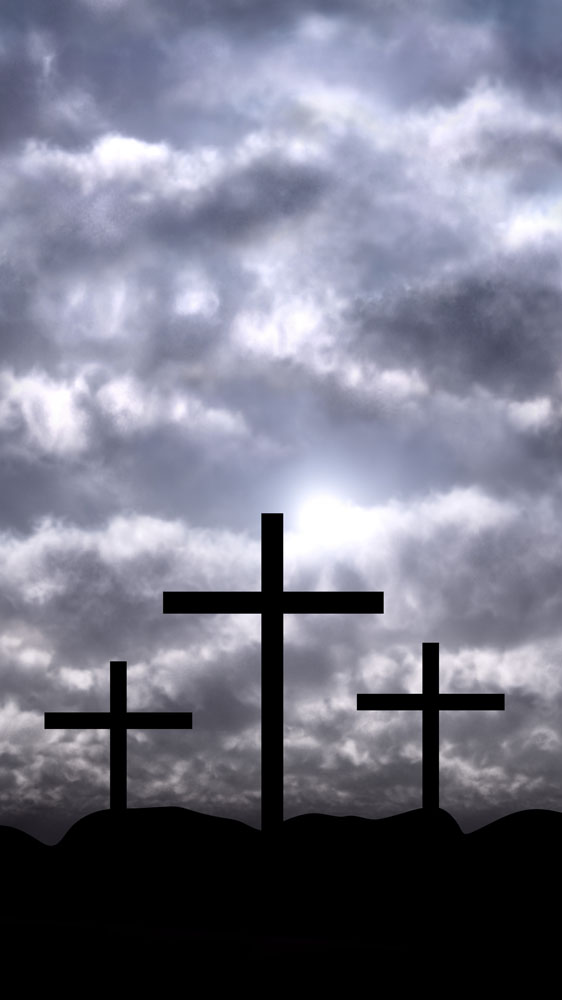 5/6
226
我深知道我心易變
Prone to wander, Lord, I feel it
常離主愛行己路
Prone to leave the God I love
今將身心完全奉獻
Here’s my heart, O take and seal it
從今以後永屬主
Seal it for Thy courts above
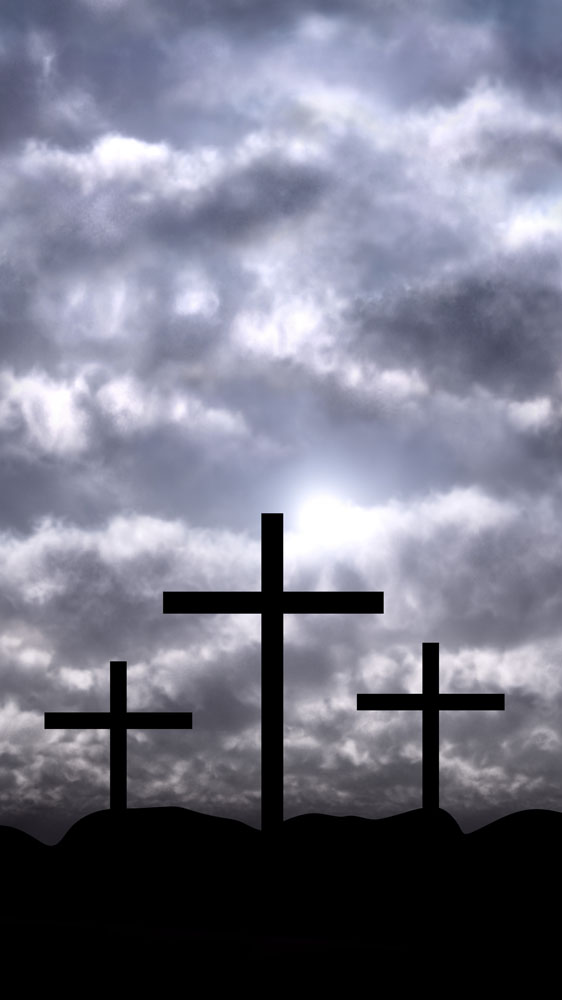 6/6